Моя счастливая семья
Выполнил ученик 7-А класса: Попков Иван
Семья
Моя семья очень дружная. В её состав входят четыре человек: я, мама, папа, сестрёнка. Мою маму зовут Ольга. Она делает всю домашнюю работу: убирает, готовит еду, моет посуду, стирает, поливает цветы. Моего отца зовут Иван. Он очень трудолюбивый и во всём помогает матери. Мою сестру зовут Екатерина. Она старше меня на  десять лет. Сестра помогает маме с домашними делами, а мне — с приготовлением уроков. Я очень благодарна ей за это. Я очень люблю играть в компьютерные игры. Но мама всегда следит, чтобы я не сидел за компьютером долго. Нашу семью дополняет собака Джэки породы Чихуахуа. Я её всегда вывожу на улицу погулять. Мне очень нравится моя большая и дружная семья.
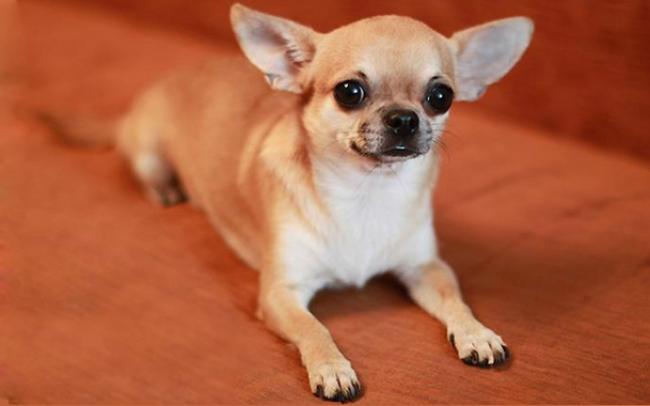 Традиции в семье
В каждой семье существуют свои традиции. Семейные традиции – это то, что переходит в семье от одного поколения к другому; это то, что объединяет всех членов семьи, делая их жизнь радостной и интересной. Вы спросите, зачем они нужны? Традиции сближают семью, делают ее настоящей крепостью, где каждый чувствует себя уверенно и защищенно.
В нашей семье, а она у нас большая: мама, папа, сестра, я, и, конечно же, многочисленные родственники – тоже есть свои семейные традиции. Например, по воскресеньям мы печем блины, садимся всей большой дружной семьей за круглый стол, пьём чай с мёдом и обсуждаем события прошедшей недели. Общение с близкими людьми – самые светлые минуты в моей жизни. Или, каждое лето мы с родителями отправляемся на море, открывая всё новые и новые места для отдыха, любуясь красотами родной страны. И это незабываемо!.. А как мы любим летними вечерами всей семьёй совершать прогулки на велосипедах.
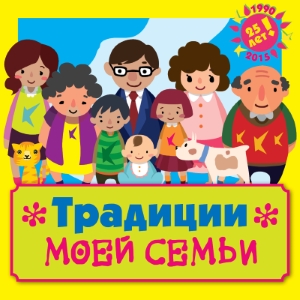 Папа
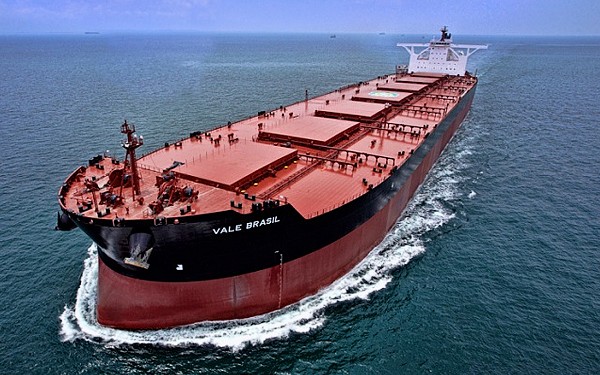 Мой папа – моряк!Он штормов не боится!Он сильный и смелый,Им можно гордиться!Он в Африке был, и в Китай заплывал,В порту Сингапура на рейде стоял.В турецких краях и в далёких портахОн плавал на мощныхБольших кораблях!
Мама
Я вам о маме расскажу,А кто она? — Узнай-ка.Ну так и быть, я подскажу:Она — домохозяйка!Вы думаете, просто бытьЕй самой главной в доме?Ведь надо постирать, сваритьТут список дел огромен.Она и повар, и портной,И врач еще к тому же.Секрет профессии любойЗнать хорошо ей нужно.Уроки если проверятьОна со мною сядет —Учителя не надо звать:Просмотрит все тетради.На службу маме не идти,Ее работа дома.Нигде такой же не найтиПрофессии весомой!
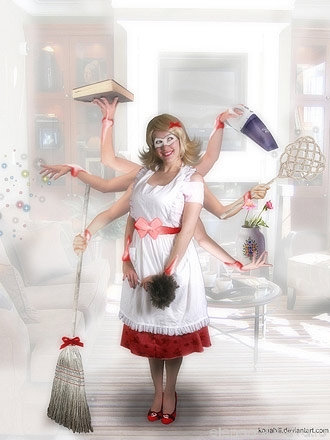 Сестра
Ты рада быть моей сестрой? А мне так повезло с тобой! И лучше просто быть не может: Ты та, кто мне всегда поможет, 
Кто даст совет, протянет руку, Тебе доверюсь я, как другу! Желаю я тебе, родная, Держать в руках ключи от рая, 
Быть просто сказочно счастливой: Красивой, любящей, любимой!
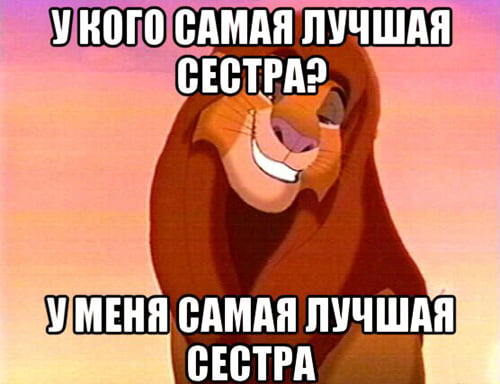 Спасибо за внимание!